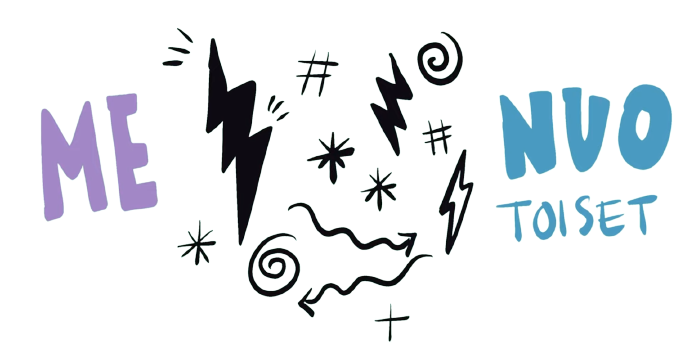 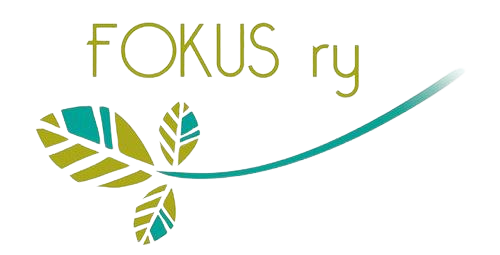 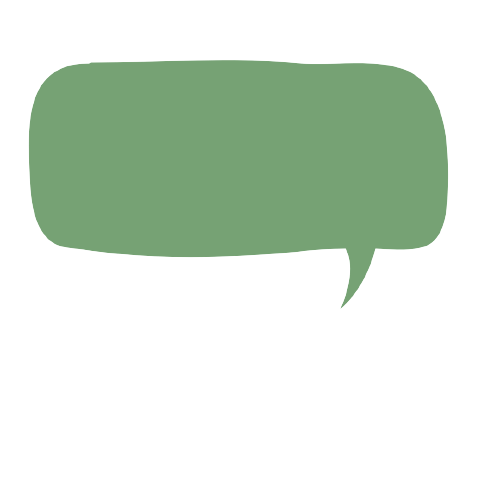 Vihaa ja aggressiota netissä
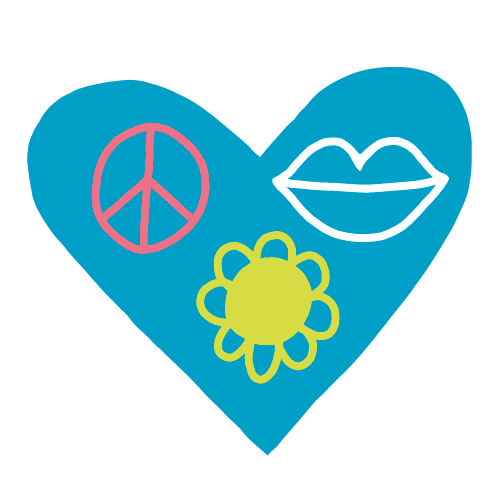 Vihaa ja aggressiota netissä
Lue Vesa Soikkelin teksti ”Vihaa ja aggressiota netissä” ja vastaa seuraaviin kysymyksiin:
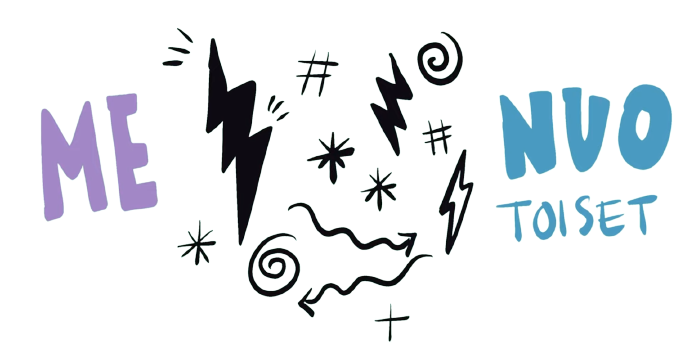 Mitkä asiat mahdollistavat vihaa lietsovien sisältöjen olemassa olon netissä?
Millaisia ajatuksia teillä heräsi tekstiä lukiessa? Keskustelkaa ja merkitkää muistiin pääajatuksenne.